¿Dónde se puede comprar…?
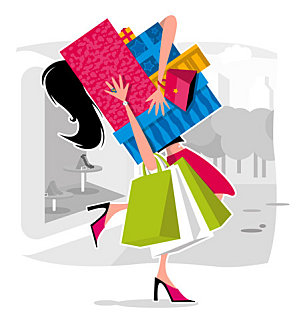 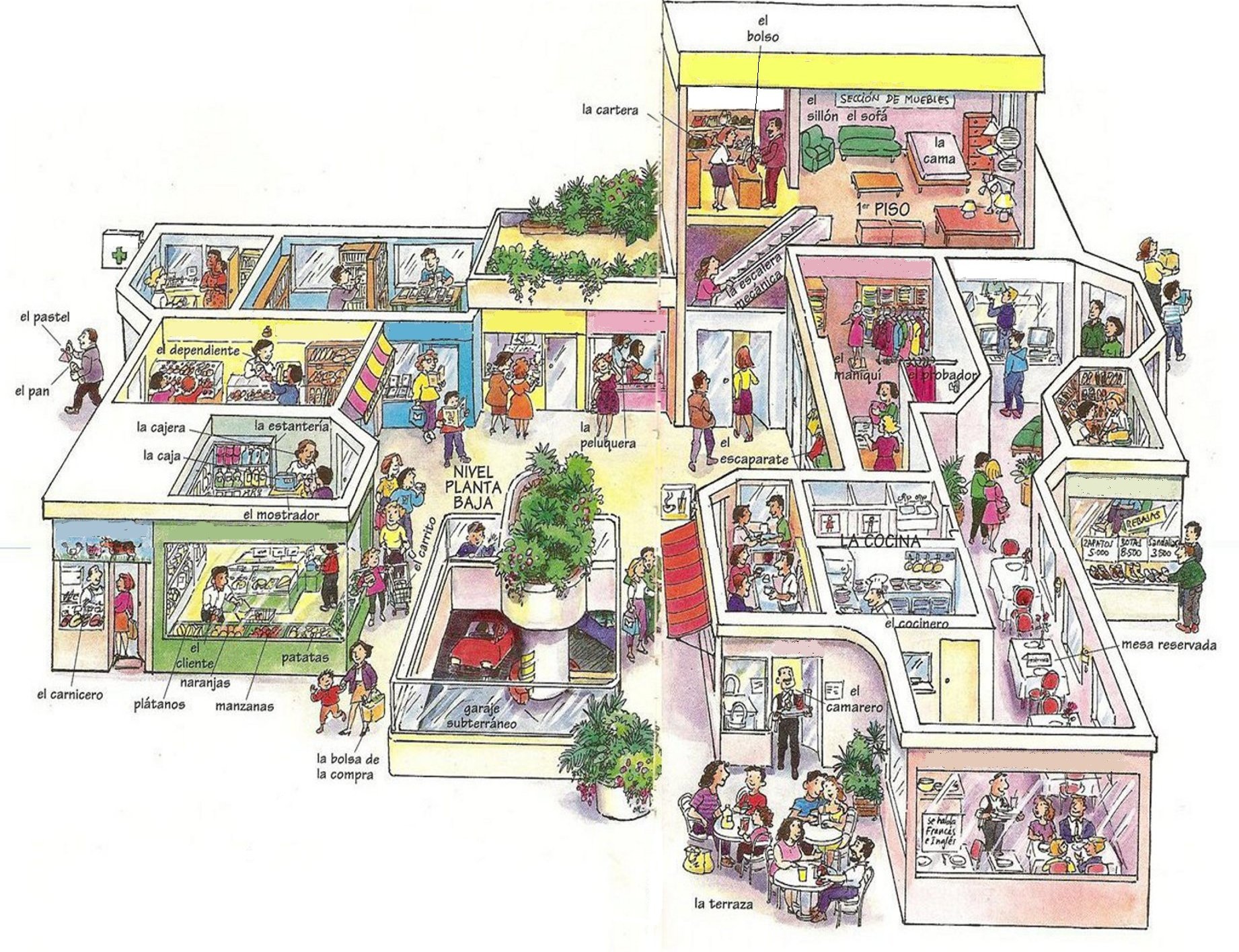 El centro comercial
La librería
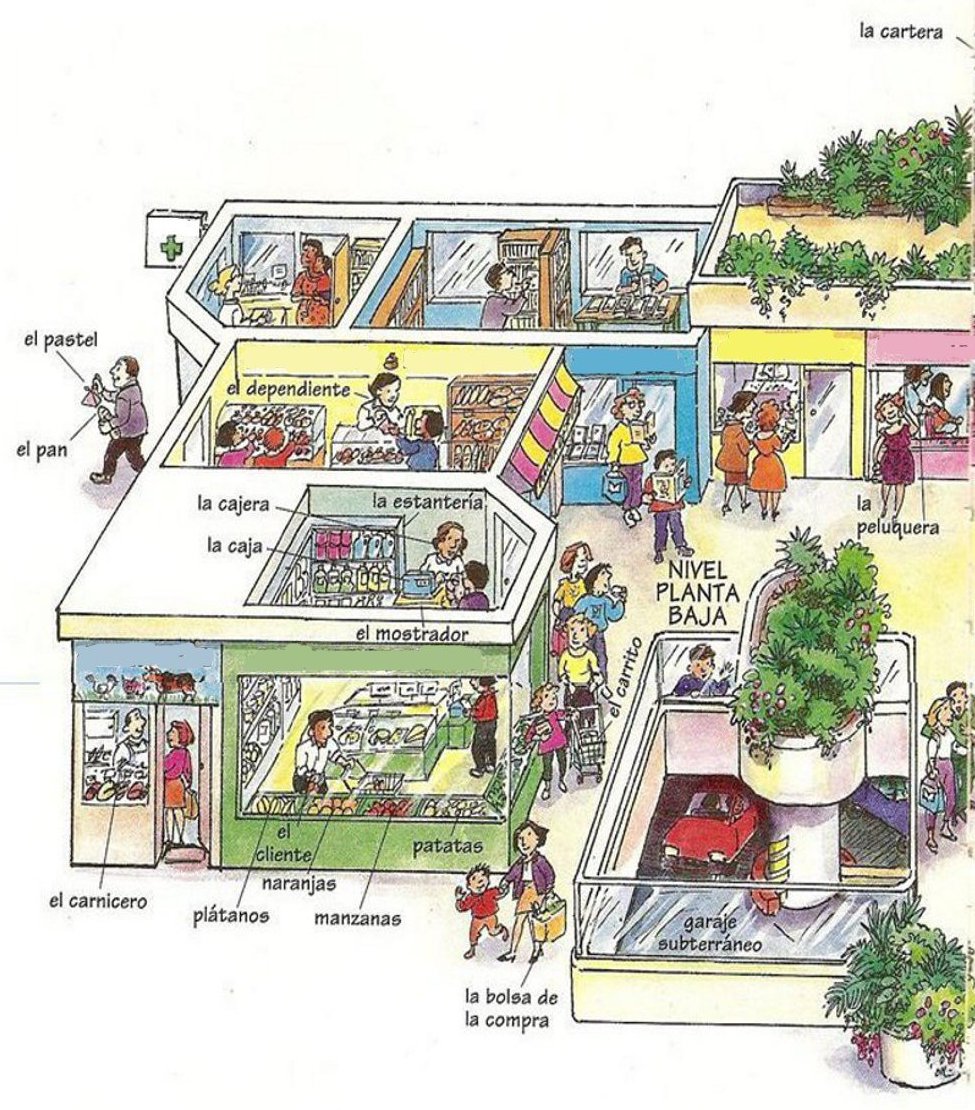 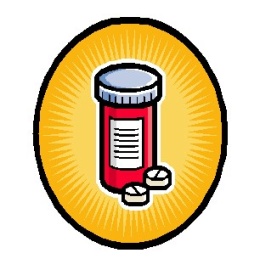 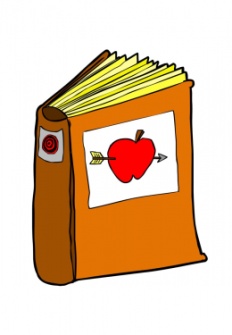 La farmacia
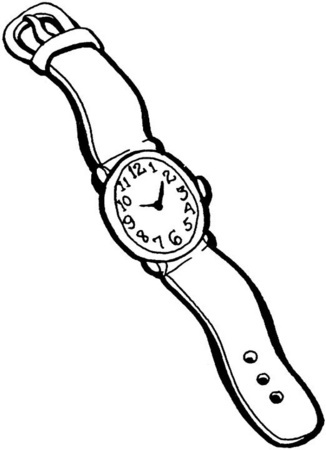 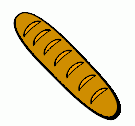 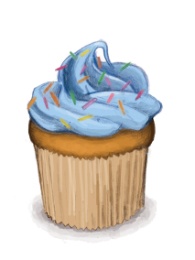 La joyería
La panadería 
La pastelería
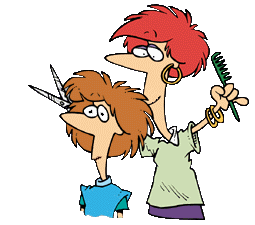 La peluquería
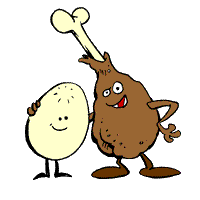 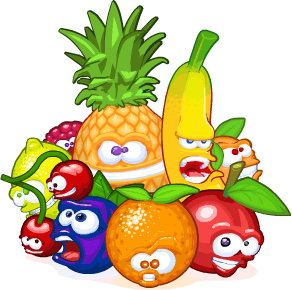 La carnicería
La frutería
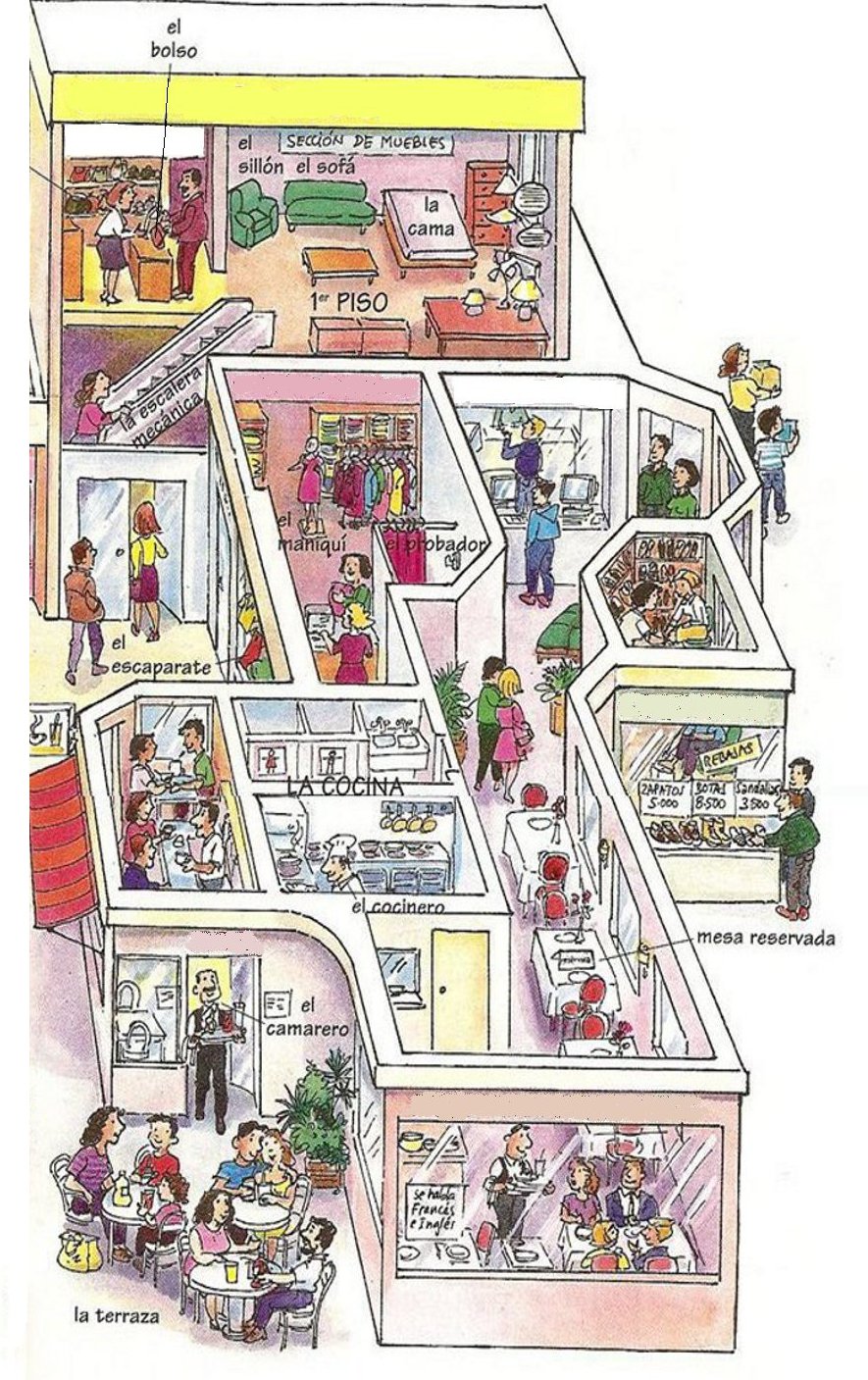 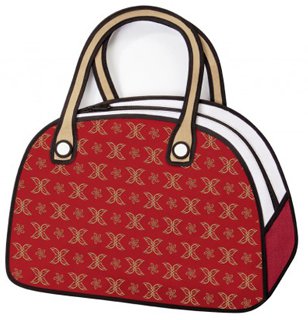 La peletería
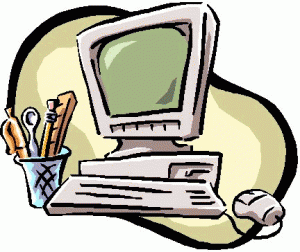 La informática
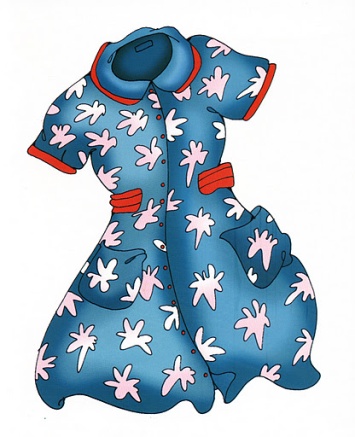 La zapatería
La tienda de ropa
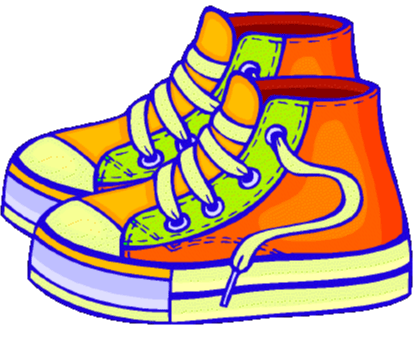 El restaurante
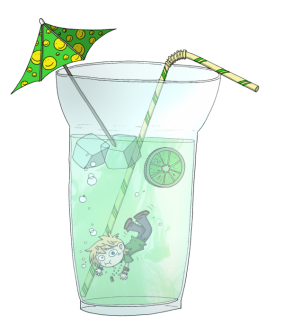 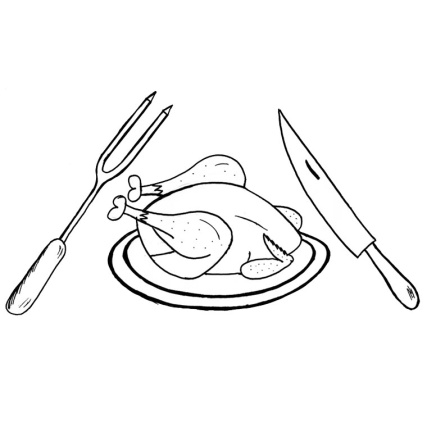 El bar
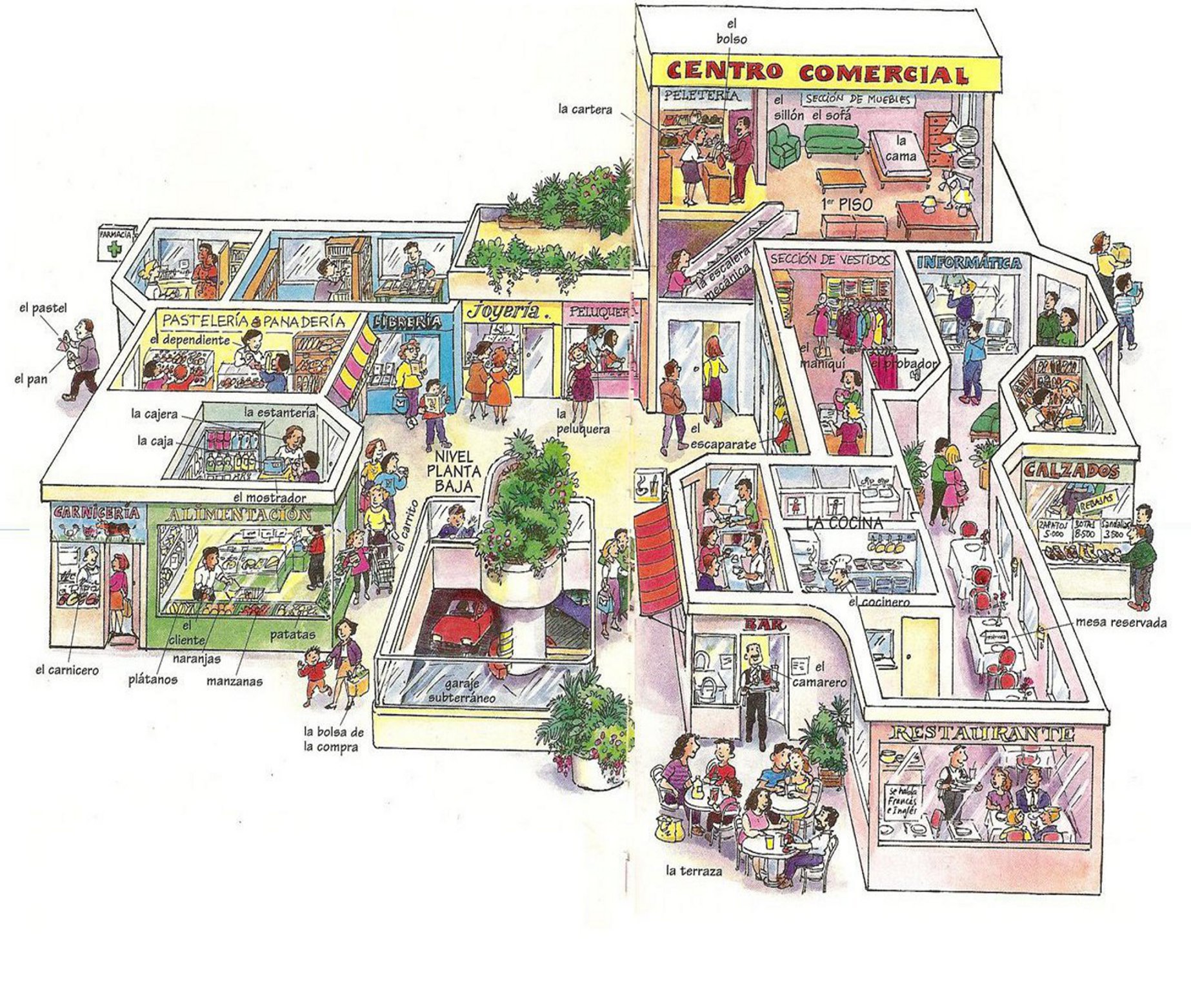 El centro comercial